AICE Juniors
NEWS YOU NEED!!
Online Appointment Request link for School Counselor appointments

Will you Tutor?  Student tutoring sign up

AICE Schoology Group: If you’re not getting messages let me know

Jacket School Counseling Schoology: Same as above

SAHS Counseling Office InstaGram!! 
Search @JacketSchoolCounseling and follow us!
[Speaker Notes: Post REMIND info., pass around Tutor Lists]
Events
AICE Parent Night  - Thursday, Nov. 3rd, 2022

PSAT – Oct. 12th SIGN UP/Pay on SchoolPay ($10). Qualify for NMS!!!
TAKE THE SAT on Oct. 1st to practice – Deadline Sept. 3rd!!! 

SAT Prep course – discount code: SJdiscount 

AICE 11th Grade Induction Ceremony Wed., Jan. 11th, 2023: Certificates, Awards

AICE Advisory Board – first meeting Thurs. Sept. 15, 8:30 – room E503
	Intent to Run form

College Rep. Visits – starting in Sept., listen for announcements, watch bulletin board 

College Fair at SAHS – Sept. 7th 5 – 7 Break-out sessions, 6 – 7:30 general Fair. 90 colleges!!

NACAC College Fair – – https://www.nacacfairs.org/attend/attend-virtual-college-fairs/
June 2022 Exam Results!
Getting your Scores
What does it mean?
Login & password info. given out last year
Login works for THIS exam session only
Login works for about 3 weeks only
Teachers have results/Component scores
Ms. Bechtle/Moloney have results
Certificates arrive in October
Lower case letter = AS level
Upper case letter = A Level 
   (= credit for 2 college courses but
   “assumes” the AS Level)
“A”, “a” through “E”, “e” is passing
“U” means “ungraded” – you didn’t pass
“X” means you didn’t complete it
November 2022 Exam Session
Retake any exam you didn’t pass (except Chem., Physics)

What if I didn’t pass my 10th grade English Language Exam?
Difference between AS and AL Cambridge courses/exams
Re-take the AL in Nov., retake AS Level any time

Re-take (extra exam) Order form – DUE TO MS. MOLONEY by Tues. Sept. 6th!!!

Payment can be made any time by the end of the school year
Financial Assistance is available – let us know!
November Exam Session Results
Available in January 2023
Passing grade = 		
College Credit-by-Exam
ADIP
Individual Login access provided in November/December
Certificates in February 2023
USE YOUR AICE FOLDER! 
All exam paperwork
Login access
Certificates
Questions about June or November 2022 Exam session?
Graduation Requirements for the AICE Curriculum
AICE Curriculum

Complete* Seven A.I.C.E. level courses with at least one in each academic category
“Complete” means = *1. earn a passing grade, 2. “sit for” (take) the FULL exam
Academic Categories:
Language
Math/Science
Humanities
The “Core”
Optional Category – Interdisciplinary Studies
Graduation Requirements for the AICE Curriculum
AICE English required all 4 years
Global Perspectives required 11th grade year
AICE Curriculum Completers = Exempt from HOPE, Fine Arts, American Government, Economics & Online course
Must meet course progression requirements for university entry 
(i.e., 4 (AICE) English, 2 World Language, 3 Science, 3 Social Studies, 4 Math)
Staying on the AICE Curriculum
See AICE Planning Sheet – Course Progression
Grades from 1st semester = course rec.’s for next year!!

Once in AICE = Always in AICE???

Flexible schedule for all students

AICE Students CAN take Dual Enrollment classes!
Important factors to consider…

Course Requests = February (based on Teacher Rec’s!)
Staying on Track!
1st semester grades = next year’s course recommendations

Senior year – MUST have AICE Eng. Lit. 2 and...???

Junior year – last year for GPA used for college admissions decisions!
Cambridge A.I.C.E. Diploma Award
The A.I.C.E. Diploma Award is an internationally recognized AWARD for academic rigor

Must Pass seven (7) A/AS Level Exams
Minimum of 1 exam passed in each category in a 25-month period 
Automatically qualified for Florida Academic Bright Futures Scholarship
Must have 100 hours Community Service logged, 2 yrs. Foreign Lang.
GPA and ACT/SAT requirement waved
C.S. LOG AND PLAN/REFLECTION SHEET
C.S. form - available in School Counseling, posted to Jacket School Counseling Schoology and AICE Schoology

NEW FOR 2022-23: Paid work hours can be used for Bright Futures!
Must submit a pay stub – see the new CS Forms for rules

Volunteer Service Plan and Reflection form must be turned in with CS form (available as above)

Turn in ALL hours/forms to Ms. Moloney when you have accrued 25 hours on one form/letter (or by the end of senior year at the VERY latest).
Where to find Community Service Ideas
Research the types of volunteer activities available in your community. The district community service website lists local opportunities and community service guidelines for St. Johns County School District: https://www.stjohns.k12.fl.us/guidance/community-service/
More Volunteer Ideas…
Search online at www.volunteermatch.org

Pay attention to announcements for opportunities

Check with local organizations like food pantries, animal shelters, churches, elderly homes

Join clubs who provide volunteer opportunities like AICE Advisory Board! (and Key Club, Interact, Recycling Club). “Intent to Run” form available

Volunteer at AICE Events to be eligible for an AICE Scholarship!
AICE Booster Club Scholarship!
Volunteer at AICE Events, AAB involvement, help promote the AICE Program 

AICE courses taken

Essay

Teacher Recommendation
AICE Advisory Board Events/Activities
AICE Advisory Board – weekly meetings

Fund raisers – emails, texts re: volunteering

College Tours

AICE Game Day in March 

AICE Silent Auction – May
Volunteer by getting donations
Volunteer by helping to make phone calls
Volunteer on the night of the event
AICE Program & AICE Diploma Award (ADIP)
AICE Program
ADIP
PASS		AICE exams

Turn in 		C.S. Hours

What are the 4 categories?

Pass how many in each category?
Complete 		Courses?

“Complete” means???

Criteria for Graduation
Course Progression for Junior/Senior Year
Junior Year Schedule				Senior Year Schedule
	
	AICE English Literature 1 (AS)			AICE English Literature 2 (AL)
	AICE US History				Math (AP Calc. AB, AP Calc. BC, 							AP Stat. DE College Alg./Pre-Calc
	Math						
	Pre-Calc., Stat. Honors OR		Science (AICE Physics, Bio, Chem.,
		AICE Math OR			 Env. Mgt., Marine, P.E.)
		AP Calc. AB OR			AICE European History (AL)	
		AP Stat.		            		AICE AL Global Perspectives 
	AICE Physics, Marine, Env. Mgt.		AICE World Language
	AICE Chemistry, Bio., P.E.			Academic Elective(s)			
	AICE AS Global Perspectives 			Elective(s)				
	Pre-AICE World Language 3 (honors weighting)		
	Elective(s)
Subject Categories
Math & Science			Languages				Arts & Humanities
	Math				English Language AS			English Literature AS
	Marine Science			English Language AL			English Literature AL
	Physics (AS/AL)			Spanish Language			US History
	Chemistry (ASAL)							International History
	*Environmental Management						European Hist. (AL)
	*Psychology (AS/AL)							Geography	
	Physical Education (Sports Medicine)					Economics
								Art & Design (AS/AL)
Core (required)			Optional Interdisciplinary Cat.			Dig. Media & Design
	Global Perspectives			General Paper		Art & Design is offered in
					Thinking Skills                        	 Draw/Paint or Ceramics
					Global Perspectives AL 	
*These courses count in either the Math/Science or Arts & Humanities categories
What do I need to do as a Junior?
Take the SAT/ACT at least ONCE during junior year (register on SAT/ACT websites)

Use FREE score reports every time (4 colleges each time)

Take the PSAT in October for Nat’l Merit Scholarship Qualification

Get to know your teachers, counselor, club sponsors, and make connections.

Think about what you want to do after graduation. This
   will help drive your “path” through high school – which classes to
   take, which activities to join, etc.

Get involved at school! 
Join clubs, sports, community service, social events
College Information
Start contacting/researching colleges NOW, and this summer.

Watch Facebook, etc. and make sure everything is “clean”

NCAA – athletes, be familiar with process to assure eligibility. Go to website.

EVERYONE – take SAT and/or ACT at least ONCE this year!! Use Free Score Reports!

College Tours if possible – or do virtual tours!

Go to College Fairs!
[Speaker Notes: Back to Tab 3 – see Year by Year checklist.]
AICE Swag
All Available in Ms. Bechtle’s office!

AICE Polo Shirts (required when volunteering for AICE events) - $15

AICE T-Shirts - $10

AICE Magnets - $7 each or 2/$10

AICE Stickers - $7 each or 2/$10
T-shirt Design
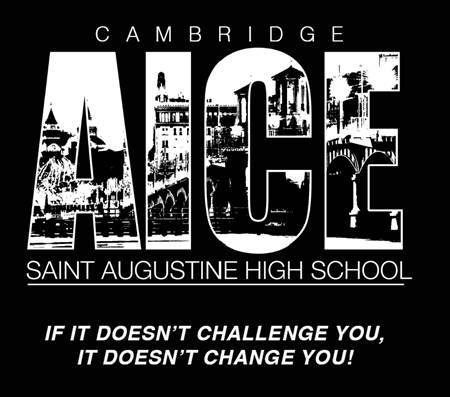 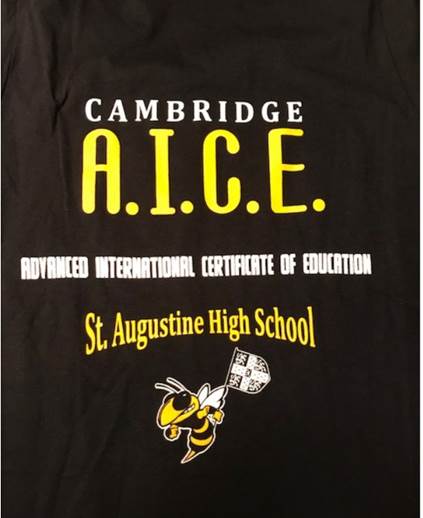 T-Shirts & Hoodies
Don’t miss out on important Information and updates!
AICE Schoology Group

AICE Website

School Counseling Schoology Group

Check out the SAHS School Counseling website
Follow @JacketSchoolCounseling on  
Make an appointment online or email Ms. Bechtle if you have questions.
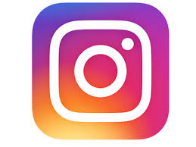 Questions?/GPA Game!